ICTD CapstoneSoftware Design for Underserved Populations
CSE 482b
Course Overview, March 27, 2023
Richard Anderson, Ananditha Raghunath
Today
Capstone Courses
Project Ideas
3/27/2023
CSEP 482B,  ICTD Capstone
2
Development Engineering
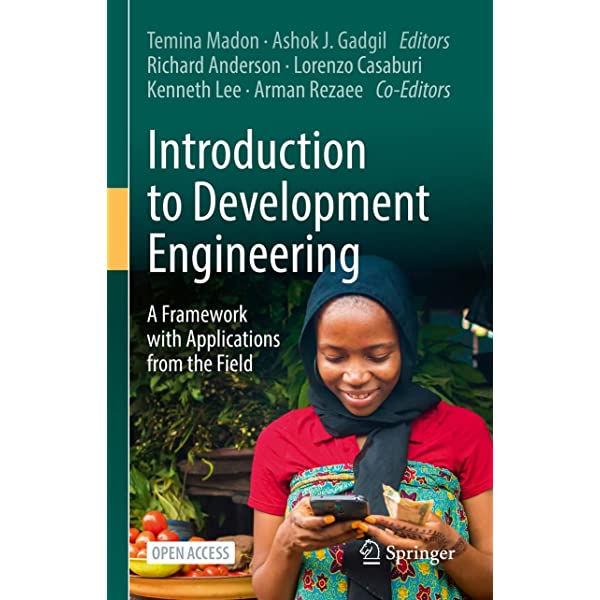 Technological interventions to improve human and economic conditions in low-resource settings

An engineering discipline aimed at addressing global inequity

Develop principles for design,  introduction,  scaling, and sustainability of Global Good technology
3/27/2023
CSEP 482B,  ICTD Capstone
3
What are the challenges
Domain challenges: Health,  Education, Agriculture, Markets, Livelihoods,  Infrastructure,  Sanitation,  Energy,   Environmental Degradation

Resource constraints:   Finance,  Infrastructure,  Distance, Education and literacy,  Governance

Shocks:  Climate Change,   Global Pandemics
3/27/2023
CSEP 482B,  ICTD Capstone
4
Setting
Rapid,  global economic and technological change
Many technologies are globally accessible
Not just a split between “Developed” and “Developing Countries”,  but within countries between “Urban-Affluent” and “Rural/Urban-Poor”
In many ways,  the world is getting better
Increasing literacy rates
Decline in maternal mortality rates
Near elimination of diseases such as polio
3/27/2023
CSEP 482B,  ICTD Capstone
5
ICTD,  Information and Computing Technologies for Development
Technology with global impact
Appropriate for `low resource’ settings
Target development domains
Health, Education, Livelihood, Agriculture,  Disaster Relief
This quarter,  computing and global health
3/27/2023
CSEP 482B,  ICTD Capstone
6
Previous ICTD Capstone Projects
Vaccine Cold Chain Visualization System
eKichabi Mobile Application
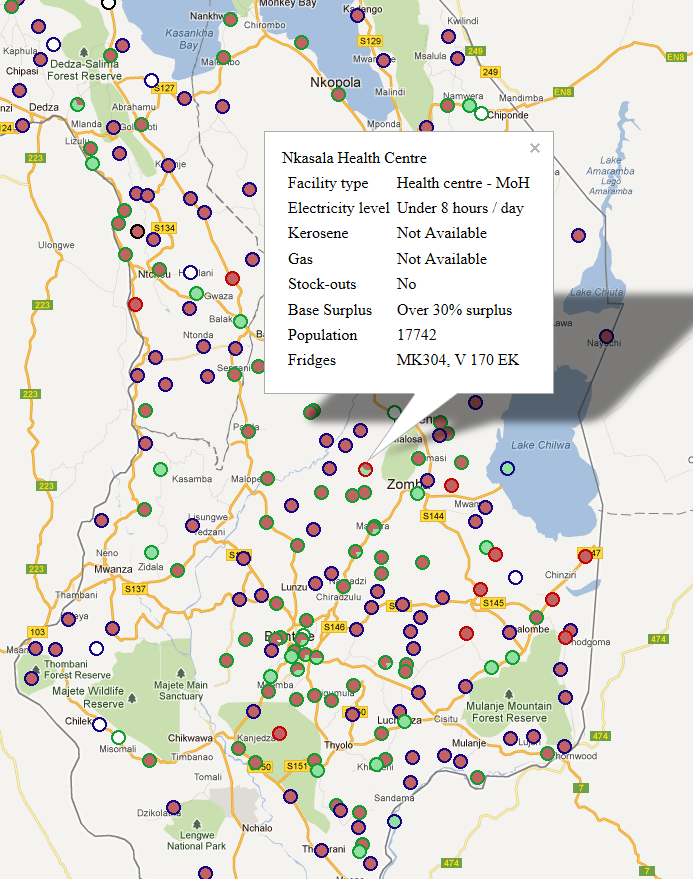 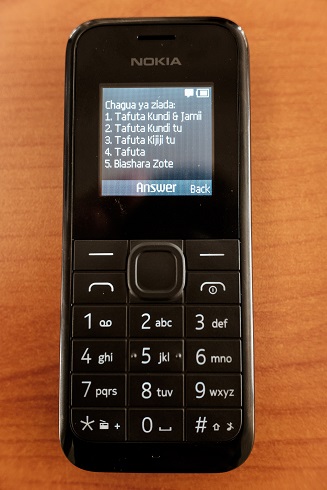 3/27/2023
CSEP 482B,  ICTD Capstone
7
CSE Capstone courses
Capstone Goals
Projects must be large enough to require teams of several students to work on over one quarter.
Students must apply concepts from more than one sub-area of CSE (at the 300-level and above).
The work must involve a substantial design effort.
Students must present their work using formal oral presentations and written reports.
Efforts must culminate in an interesting, working artifact.
3/27/2023
CSEP 482B,  ICTD Capstone
8
What I expect in a capstone
Group projects 
Four or five people per team
Different roles
Design and Implementation
Multiple check points and expert review
Working,  useful software
Reasonable software process
Presentation of results
3/27/2023
CSEP 482B,  ICTD Capstone
9
Learning goals
Working in a team to deliver software
Developing a specification and solution idea
Choosing technologies and an architecture
Working in a team
Domain expertise
General knowledge of problem area
Appropriate applications of technology
Independent acquisition of knowledge
3/27/2023
CSEP 482B,  ICTD Capstone
10
The capstone challenge
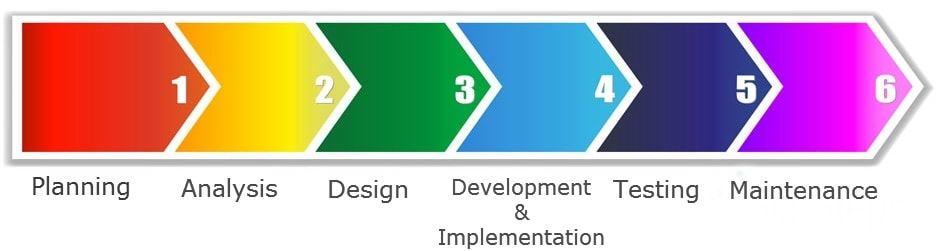 Too much stuff to fit into nine or ten weeks in the spring
Focus on Design,  Development & Implementation
Choose at start of course from a set of project ideas
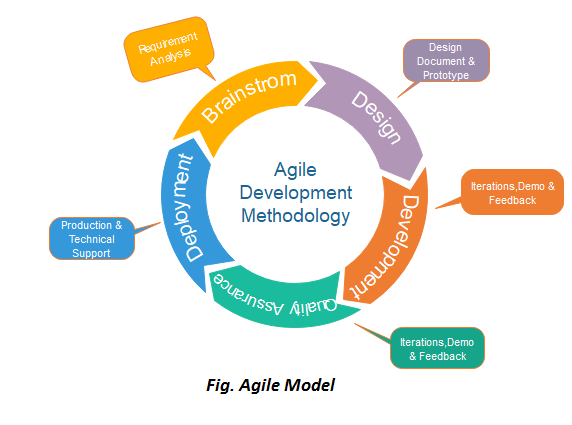 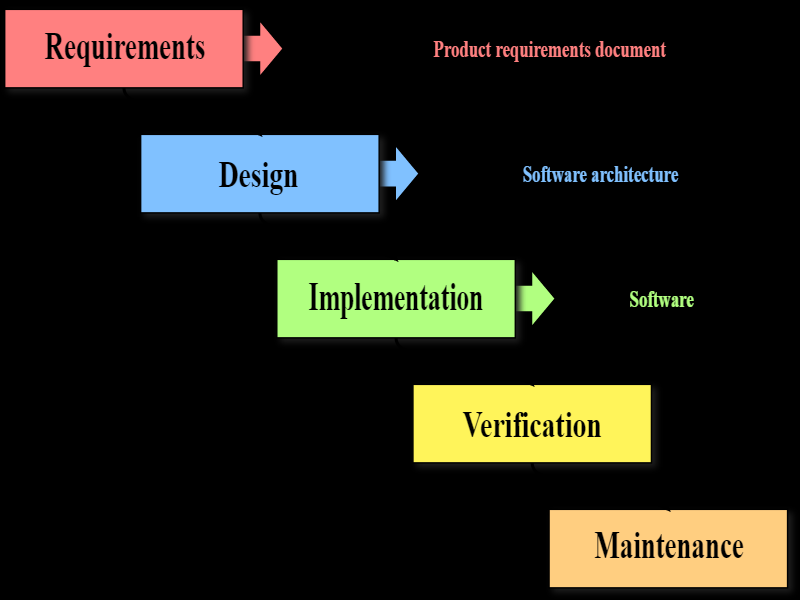 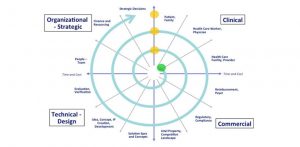 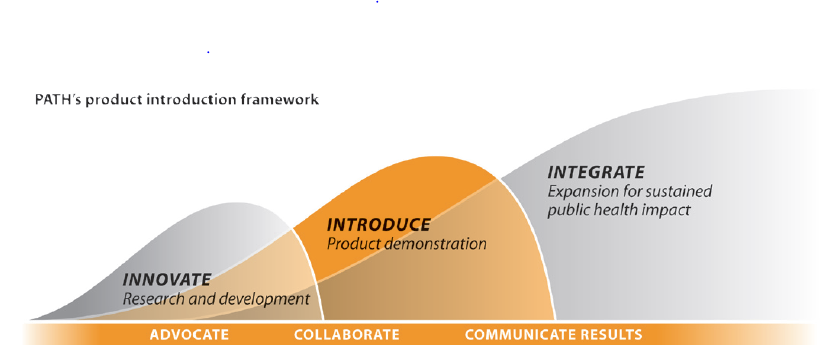 3/27/2023
CSEP 482B,  ICTD Capstone
11
Schedule
Today  (March 27) – present project ideas
Wednesday (March 29)– establish project groups
Domain Presentation (April 3) :  
Domain Presentation (April 5) :
3/27/2023
CSEP 482B,  ICTD Capstone
12
Course Mechanics
Group development of projects
Lectures/class meetings for first few weeks
Regular group meetings with course staff
Later class sessions for presentations and demos
Specific deliverables will be specified during the quarter
Final turn in will include code and a paper (~10 pages)
3/27/2023
CSEP 482B,  ICTD Capstone
13
Domain – Global Health
Target health care in low resource settings
Key challenges
Lack of trained doctors
Poor infrastructure
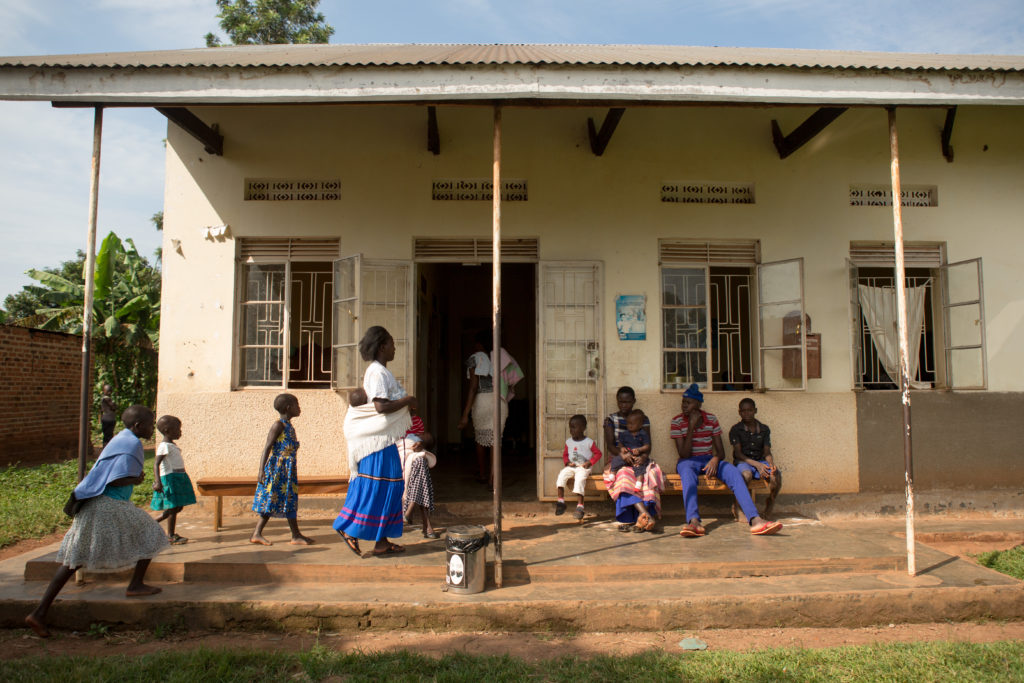 3/27/2023
CSEP 482B,  ICTD Capstone
14
mHealth
Low-cost mobile devices (smart phones and tablets) to assist health care providers
Feasible in many settings (device availability,  connectivity)
Many different types of interventions have been developed
3/27/2023
CSEP 482B,  ICTD Capstone
15
Project Ideas
This part of the slide deck needs to be worked on.  We will begin with a description of the target environment – remote health centers in developing countries.  These are under resourced and infrastructure constrained.
The hope is that mobile devices can be utilized to help with service delivery – this will be the main focus of the course
We have two domains planned – cardiology and pulmonology (hearts and lungs)
Leading health concerns
3/27/2023
CSEP 482B,  ICTD Capstone
16
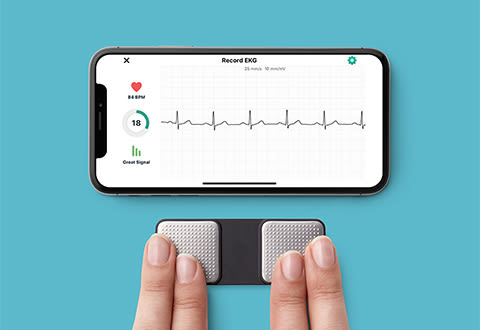 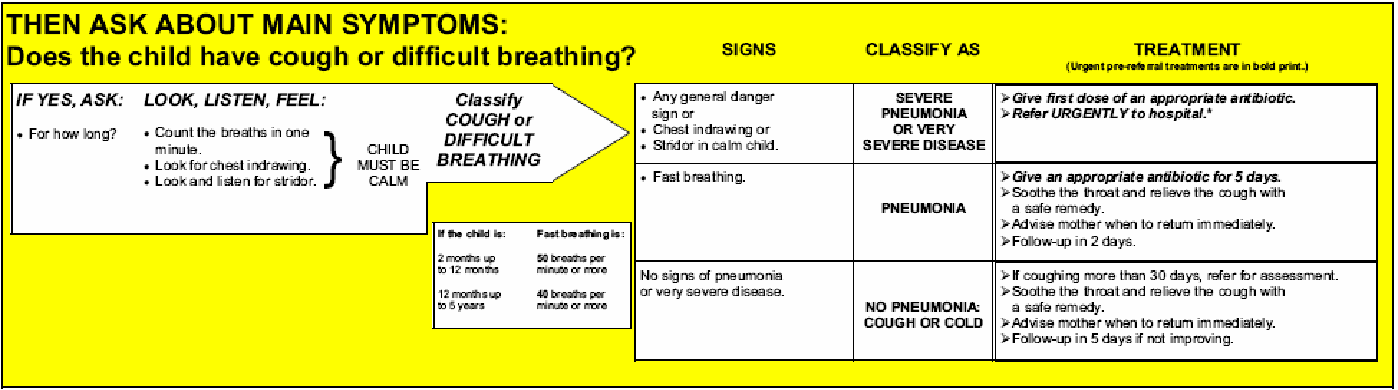 Projects
Cardiovascular Disease
Pediatric Pulmonology
Can a personal EKG be integrated health care in low income settings
Likely setting – triage tool by nurses
Project 1
Explainable AI to explain diagnosis
Project 2
Training tools to support Community Health workers
IMCI integrated management of Childhood Illness mobile app
Step through a diagnosis protocol
Alrite project has been prototypingand Android App in Uganda which we will extend
Project 1
Develop the app to allow customization by non-programmers
Project 2
Integrate App into health work flows including a medical record system
3/27/2023
CSEP 482B,  ICTD Capstone
17
Project: Technical Domains
Cardio-AI Explainability 
Technical AI,  Training data sets and models available
Cardio-Health Worker Training
HCI/Usability – Recommend some type of Tablet/Smartphone training app
Recommended setting – Indian CHWs
ALRITE  Extensibility
Design challenge – Framework for “decision tree” protocol apps
ALRITE Workflow
Medical Record Systems – Global Goods Software (OpenMRS or DHIS2)
3/27/2023
CSEP 482B,  ICTD Capstone
18